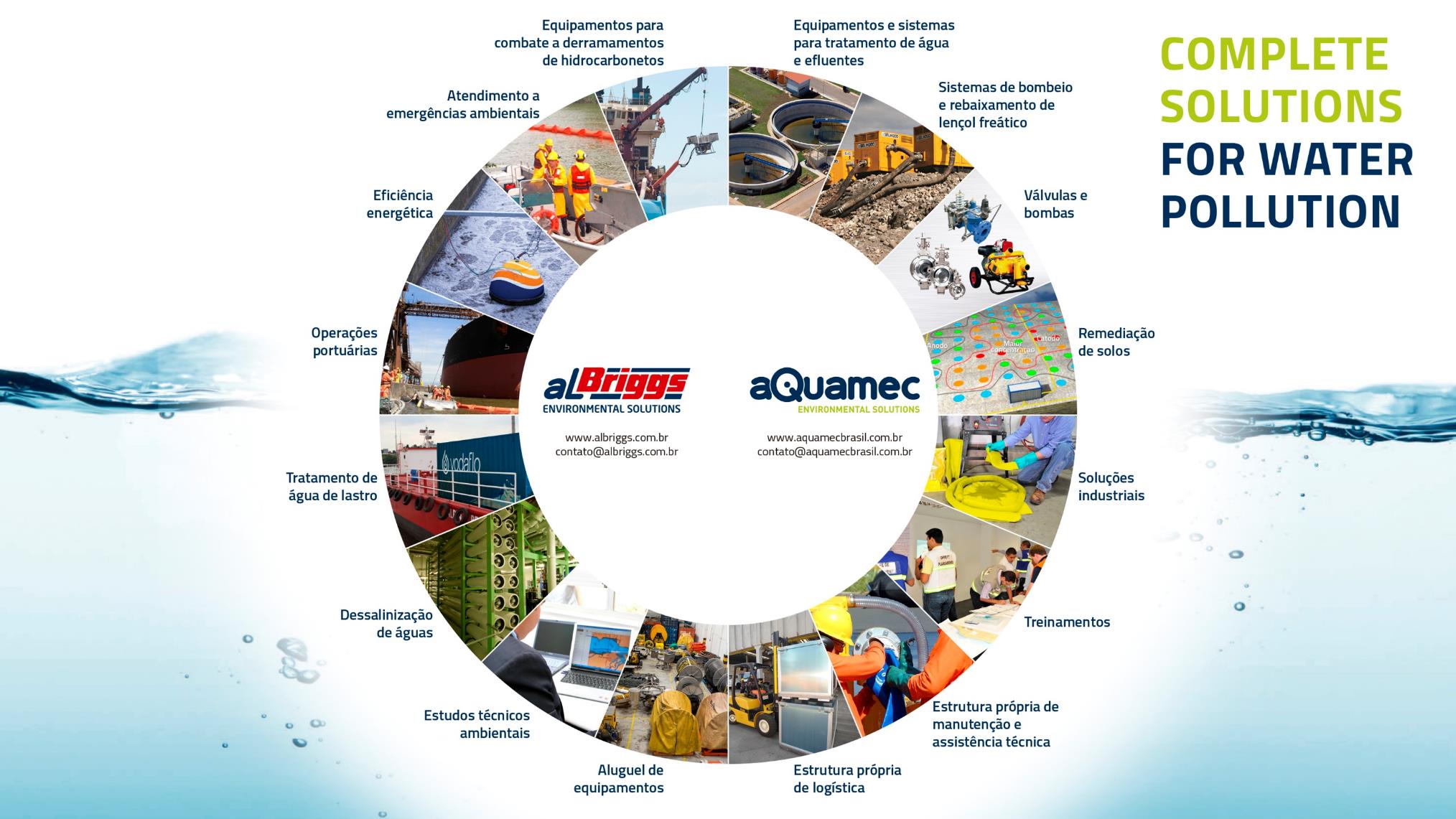 Company logo
Title (Calibri / Bold / Black / Size 32)
Text (Calibri / Regular / Black / Size 24)
Um portfólio completo de soluções para descontaminação de águas
Juntas, aLBriggs e aQuamec disponibilizam soluções completas e inovadoras para saneamento, despoluição de águas e solos contaminados por esgoto, hidrocarbonetos, líquidos perigosos, efluentes domésticos ou industriais; através da oferta de uma gama das melhores tecnologias internacionais.
A aLBriggs é pioneira no Brasil no segmento de resposta a derramamento de óleo e líquidos agressivos. É líder na América Latina nos serviços e equipamentos para atendimento a emergências ambientais, 24 horas por dia, sete dias por semana. 
A aQuamec atua em projetos, fabricação, instalação, manutenção e reformas de equipamentos e sistemas destinados ao tratamento de água bruta e industrial, tanto para abastecimento como para reuso, e de efluentes hídricos municipais e industriais.
As empresas contam com mais de 70 unidades distribuídas na América Latina com profissionais treinados de acordo com padrões internacionais, além de estrutura própria de logística e manutenção, o que permite grande eficácia nas operações.
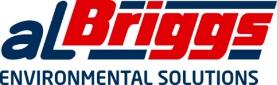 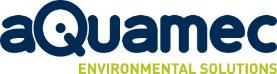 contratação por performance
Ampla experiência em contratos por performance
Mais de 17 anos de experiência em contratos por performance no segmento de óleo e gás
Metodologia de contratação pode ser totalmente adequada ao saneamento
Atendimento com recursos humanos e materiais em eventos nacionais e internacionais
Estrutura própria de logística, manutenção e assistência técnica
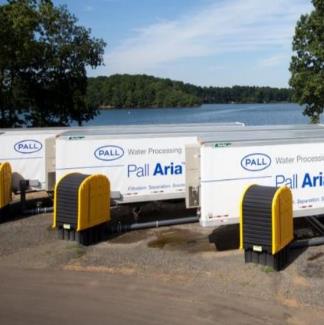 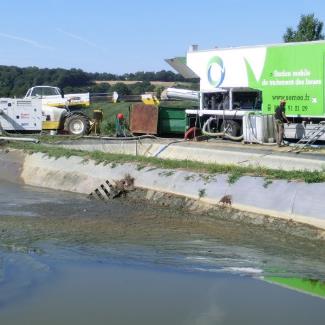 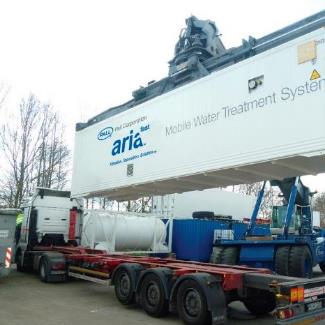 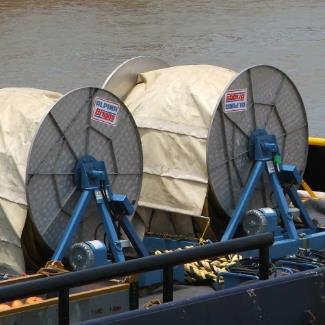 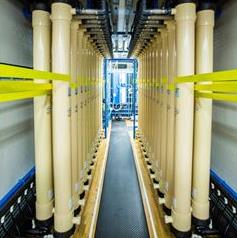 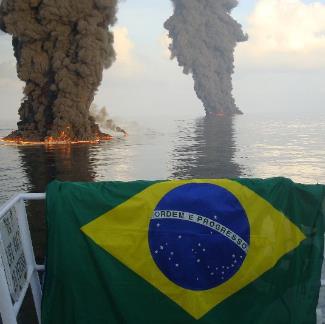 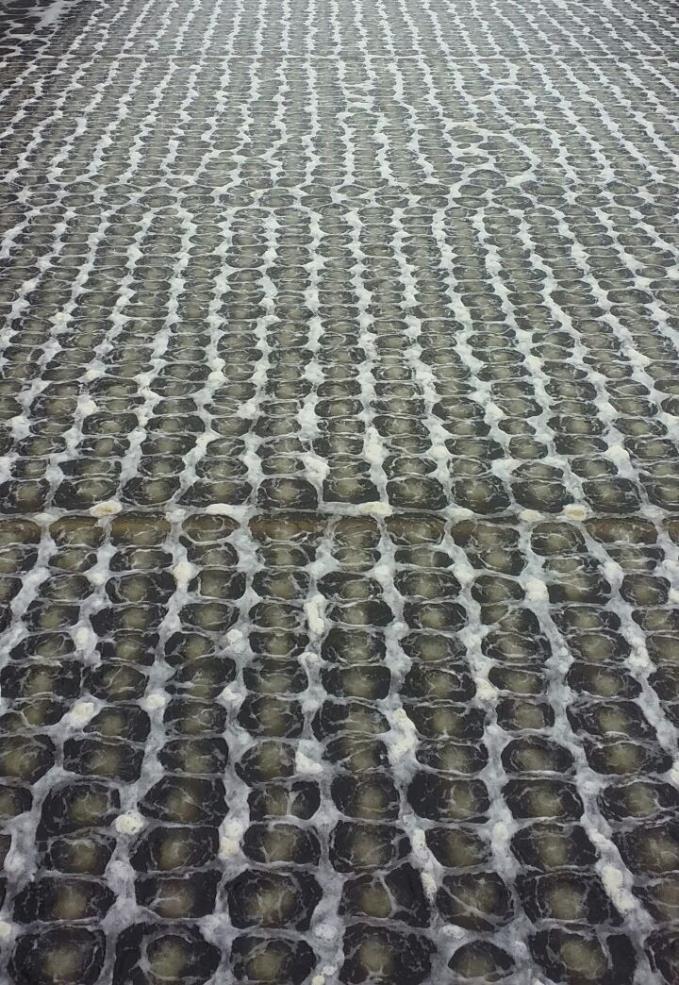 O que entendemos por performance
Disponibilização de recursos de acordo com necessidade e critérios do cliente
A contratação por performance
O pagamento é realizado somente mediante atendimento a parâmetros de operação / medição estabelecidos pelo cliente
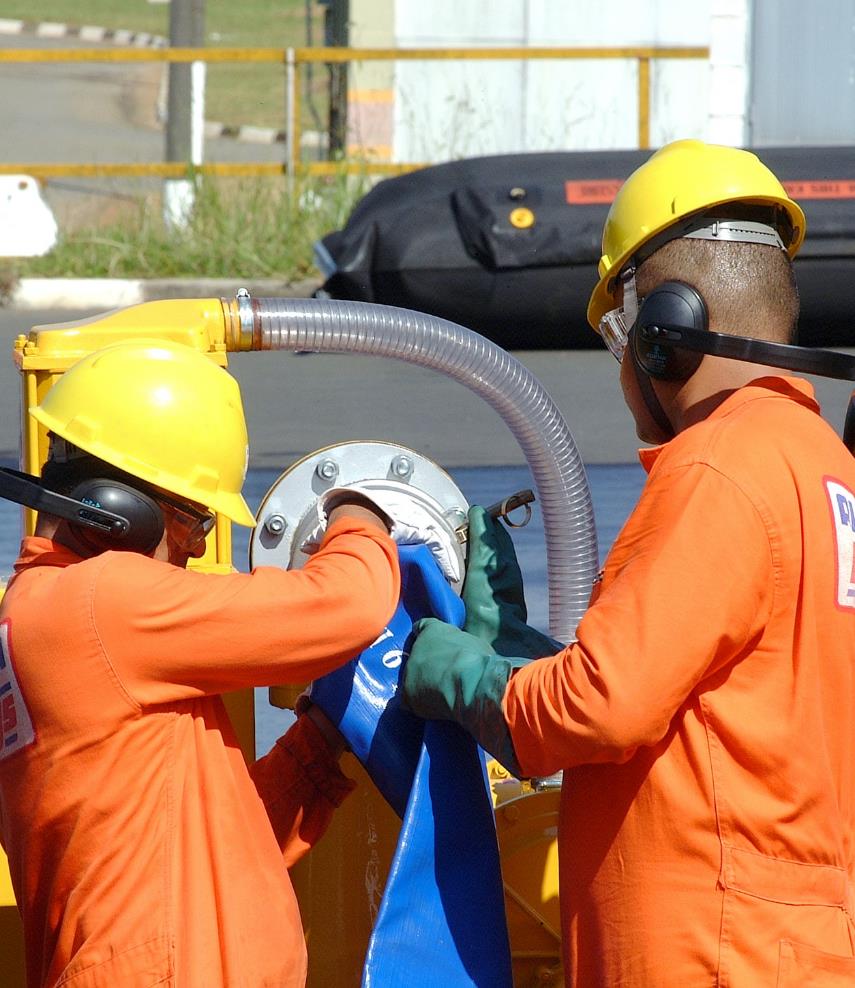 Pontos fundamentais para a contratação por performance
Monitoramento Remoto
Equipamentos adicionais para reposição
Peças de reposição (spare parts)
Equipes de manutenção disponíveis 24/7, para atendimento no local em no máximo 2 horas (a ser definido com o cliente)
Treinamento dos operadores do cliente
exemplos de contratação
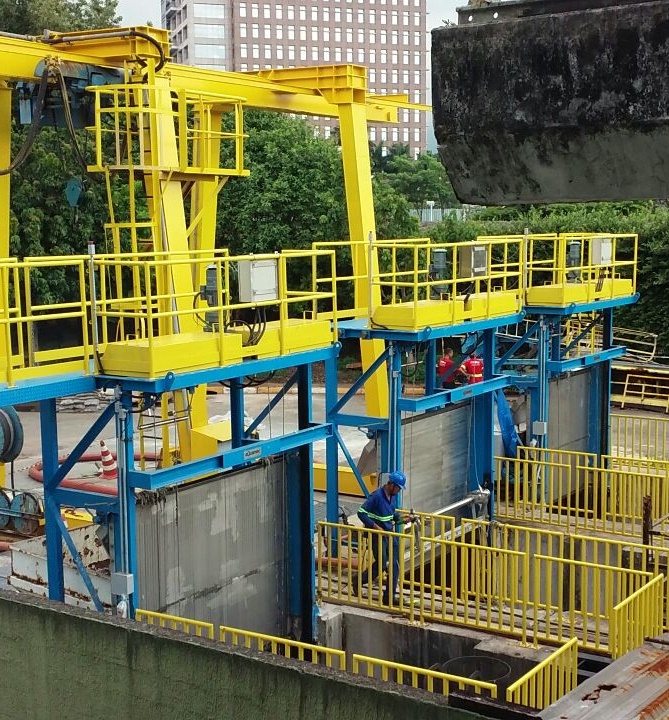 Grades
Sugestão de parâmetros de performance
Vazão (mín / máx)
Ciclos de operação da grade

Exemplo de dispositivo para medição
Medidor de vazão dedicado no canal da grade
Medidor de número de ciclos da grade
Grades - Exemplos de medição de performance
A grade instalada deve funcionar em um range de vazão estabelecido

Em ocasião de quebra ou falha, a aQuamec deve consertar ou repor o equipamento em até “x” horas; devendo o equipamento voltar a operar dentro do prazo estabelecido; caso contrário, haverá desconto no valor a ser pago

Caso ocorra vazão acima do máximo estabelecido como parâmetro, é pago uma taxa adicional por conta de performance extra


A grade deve efetuar um número pré-estabelecido de ciclos dentro de um determinado período de tempo

Caso a grade efetue menos ciclos do que o parâmetro estabelecido, haverá desconto no valor ser pago à aQuamec
Estação compacta de tratamento preliminar
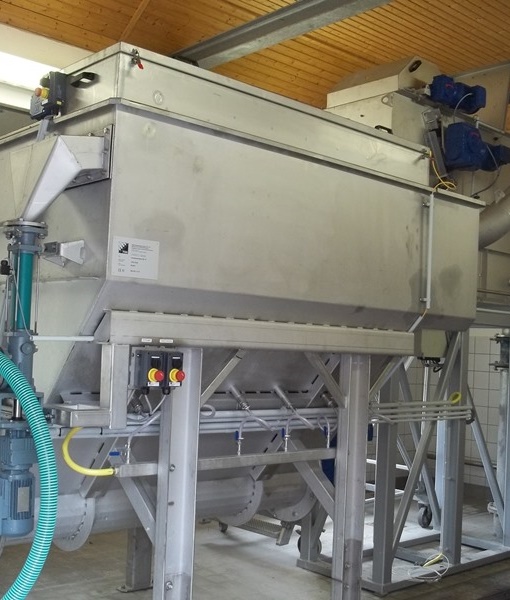 Sugestão de parâmetros de performance
Vazão (mín / máx)
Volume de gordura no efluente
Volume de areia retida
Odor

Exemplo de dispositivo para medição
Medidor de vazão dedicado na unidade
Estação de tratamento de água
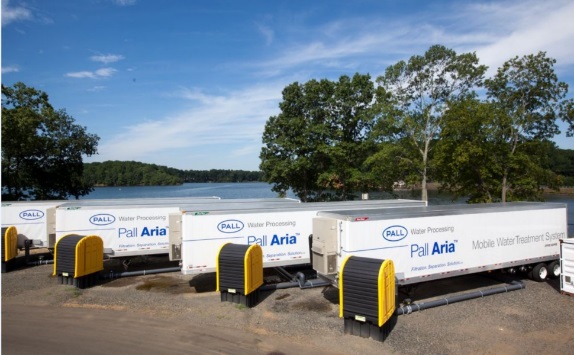 Sistema Móvel de Microfiltração / Ultrafiltração em contêineres
Capacidade de produção: 181 m³/h
Taxa de recuperação > 95%
Estação de tratamento de água
Case New Jersey American Water (EUA)
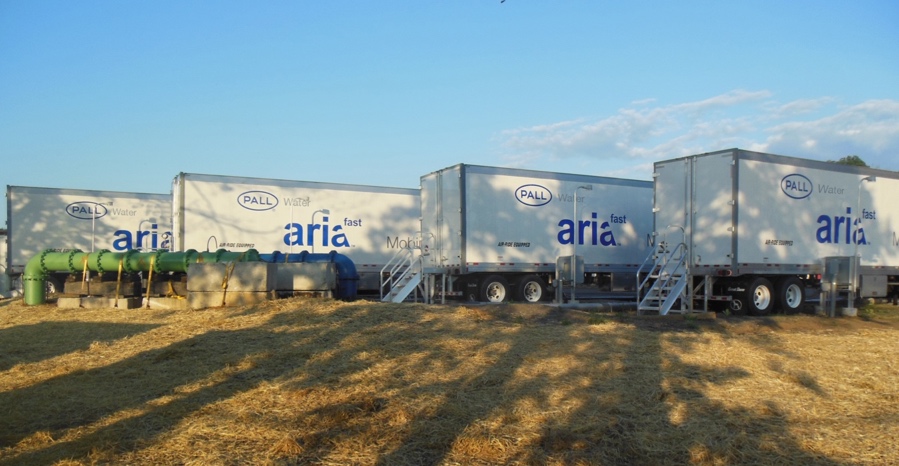 O Desafio
Buscar capacidade adicional de produção de água, permitindo que os clarificadores fossem retirados da linha para manutenção preventiva
Abastecimento de água suplementar para satisfazer demandas sazonais máximas e eliminar as restrições de água
A solução
“Os trailers móveis de membrana Pall Aria Fast foram fundamentais para nos ajudar a atender a demanda máxima de verão do condado de Monmouth, especialmente em julho, quando as necessidades de capacidade são quase o triplo dos meses de inverno. Os reboques trabalharam perfeitamente a maior parte do verão, além de ser fácil de utilizar. No geral, foi uma experiência muito boa ".

- Jordan Spitzer, Supervisor de produção da New Jersey American Water
Água de alta qualidade fornecida em um sistema móvel e de fácil utilização
Resultados
Produção de água em 3 semanas a partir da chegada
Atendimento à demanda sazonal, capacidade adicional de 17.300 m³/h
As unidades móveis monitoram automaticamente as operações do sistema para conformidade
ETAs Compactas: Filtro de areias
DYNASAND

- Filtração dinâmica e contínua de areia
- Unidade autônoma modular
- Não há necessidade de filtros standby, mantém a mesma qualidade de filtração
- Não há necessidade de reservatórios de água de lavagem, bombas e válvulas de retrolavagem
- Fácil de operar, melhor qualidade do efluente, baixa manutenção com filtração contínua
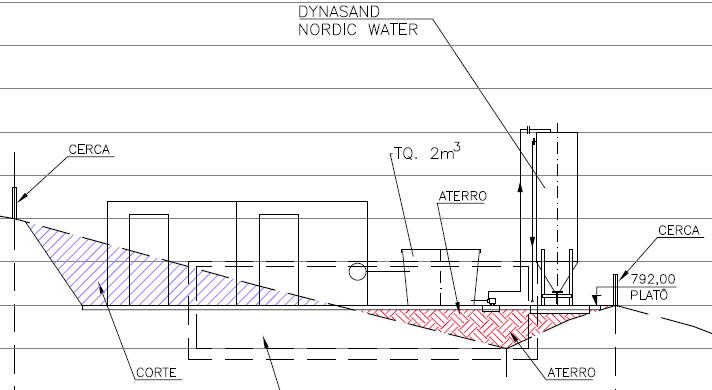 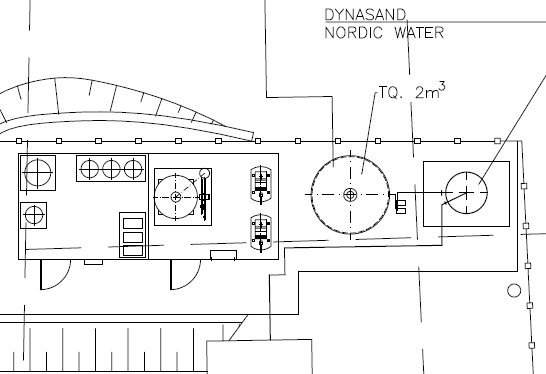 ETEs Compactas: Pré tratamento, removedor de lodo e filtros para terciário
MEVA 
- Pré-tratamento (Unidades compactas)
- Remoção de sólidos, areia e O&G
- Linha de controle de odor com carvão ativado
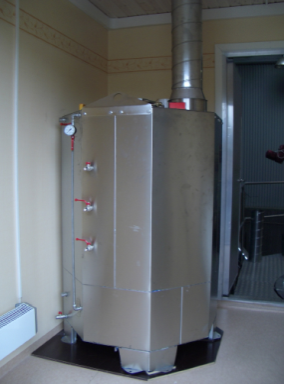 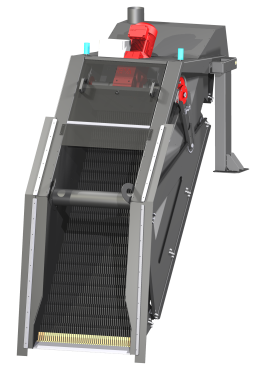 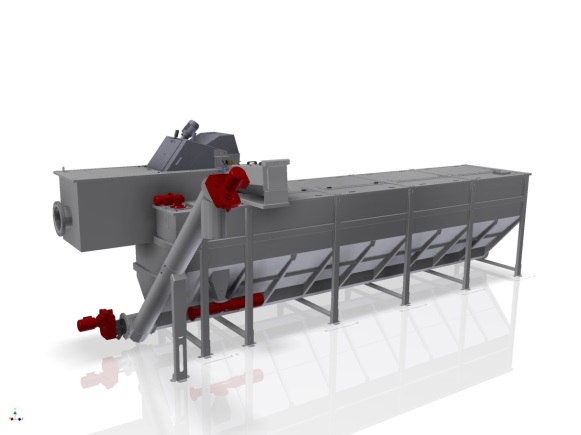 ZICKERT 
- Removedores de lodo superficiais e de fundo
- Tecnologia exclusiva com possibilidade de instalação de cobertura
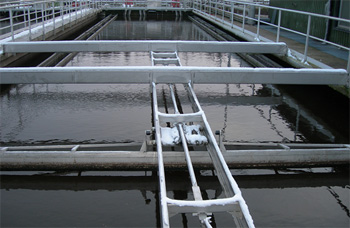 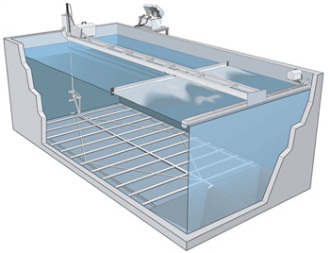 ETEs Compactas: Pré tratamento, removedor de lodo e filtros para terciário
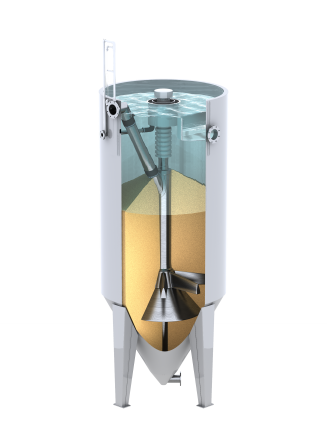 DYNASAND 
- Filtro de areia contínuo para várias aplicações
- Capacidade flexível. Unidades modulares que podem 
ser montadas em paralelo
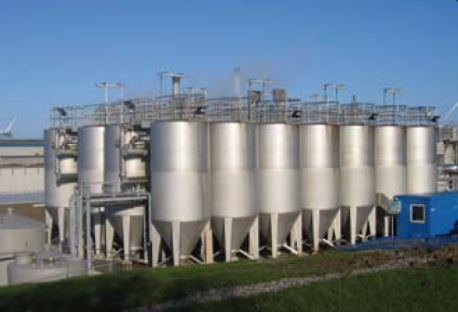 DYNADISC

- Filtração de água ou Polimento de águas residuais
- Maior capacidade numa menor área instalada
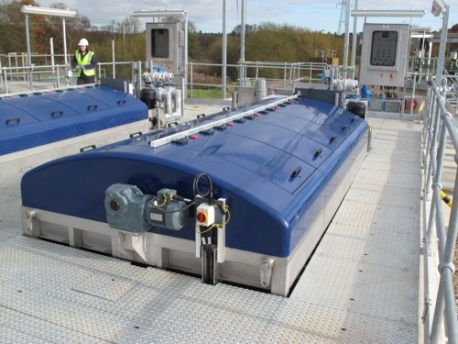 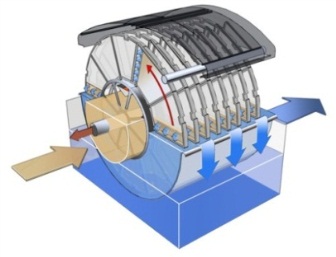 ETEs Compactas: Pré tratamento, removedor de lodo e filtros para terciário
SOBYE
- Filtro esteira desaguadora
- Sedimentação primária com alta capacidade de filtração em espaço reduzido a um baixo custo
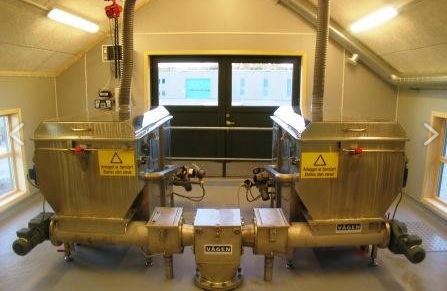 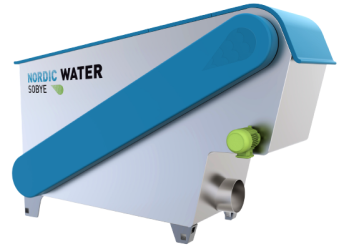 Exemplo: Sistema para 72 m3/h
- Item 2 – unidade compacta de pré-tratamento Meva Combi Unit
- Item 3 – conteiner de 40ft com raspadores Zickert de fundo e superficial
- Item 9 – tratamento terciário, Filtro de areia Dynasand ou Filtro de discos Dynadisc 
Controle de odor poderá ser instalado se houver necessidade.
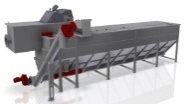 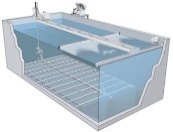 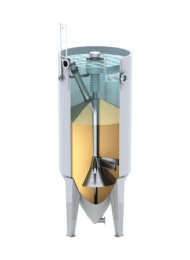 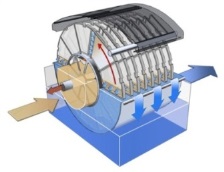 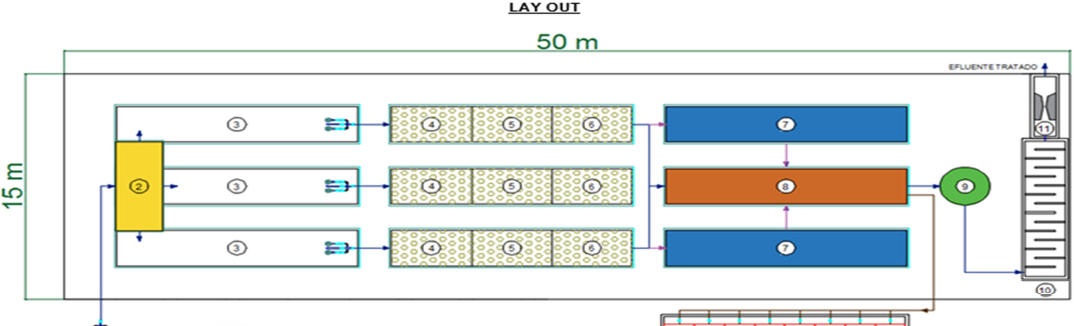 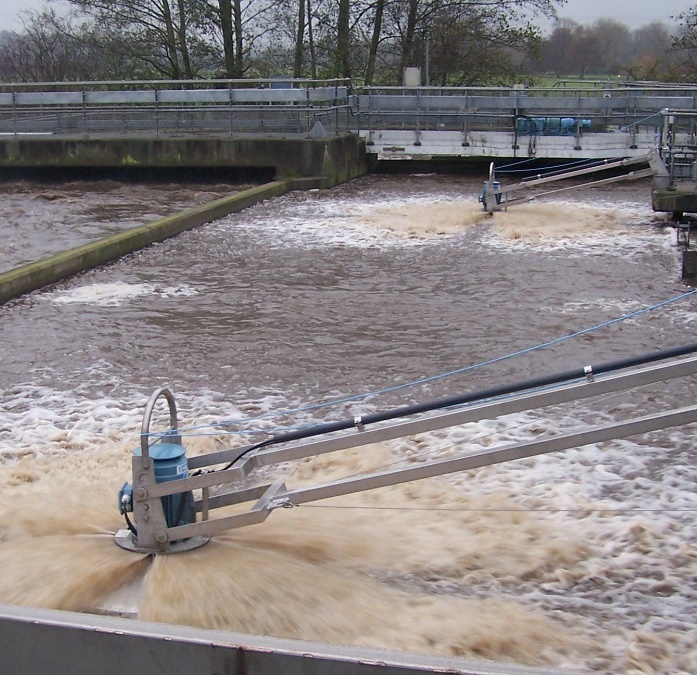 Sistema de aeração
Sugestão de parâmetros de performance
Quantidade de equipamentos por lagoa
Consumo energético atual e futuro

Exemplo de dispositivo para medição
Medidor de kW
Inversor de frequência
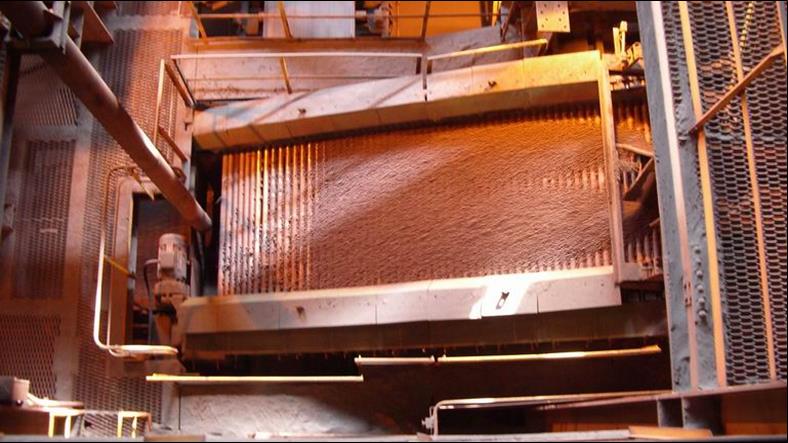 Peneira de rolos
Operação em regime contínuo, sob condições de trabalho ultra pesado, em meio agressivo, apresentando desempenho extraordinário
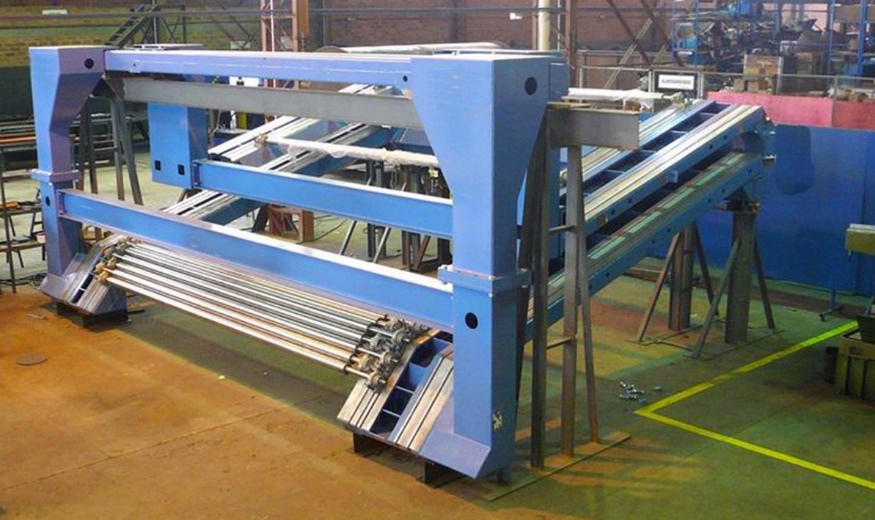 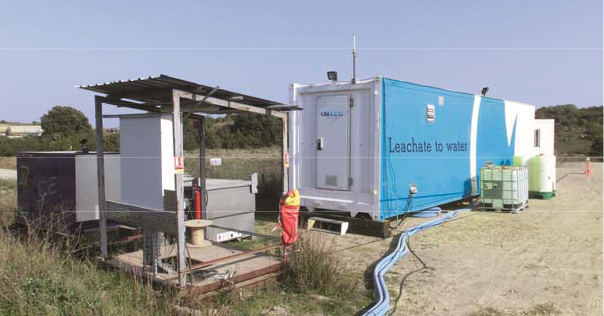 Unidade compacta para tratamento de chorume
Unidade compacta de osmose reversa que permite o tratamento de chorume no próprio aterro (in-loco)

Instalação conteinerizada ou pode ser montada em skids

Totalmente automatizado e pode ser controlado remotamente

Alto nível de eficiência: redução de volume 70% a 90%, remoção poluentes > 99% para sais dissolvidos, metais pesados, DQO, bactérias e vírus
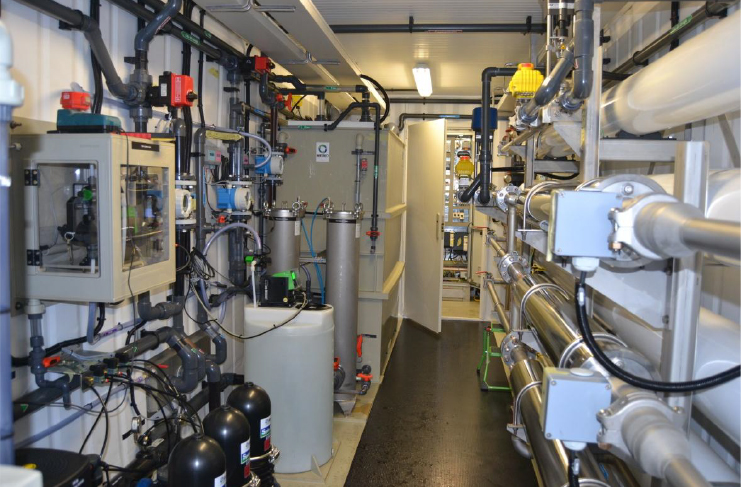 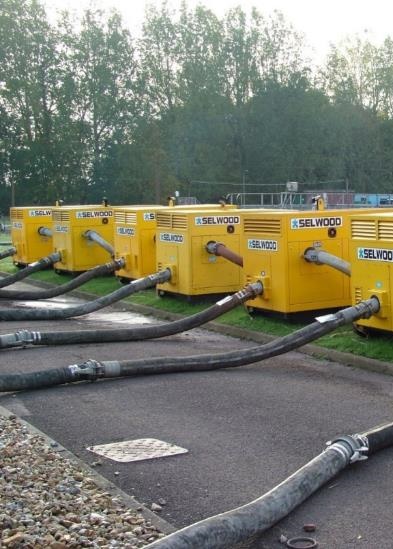 Bombas para estações elevatórias
Disponibilização de bombas de transferência para cenários emergenciais na operação em Elevatórias

Estrutura corporativa aLBriggs / aQuamec de logística, manutenção e realização de simulados
Estratégia de atendimento
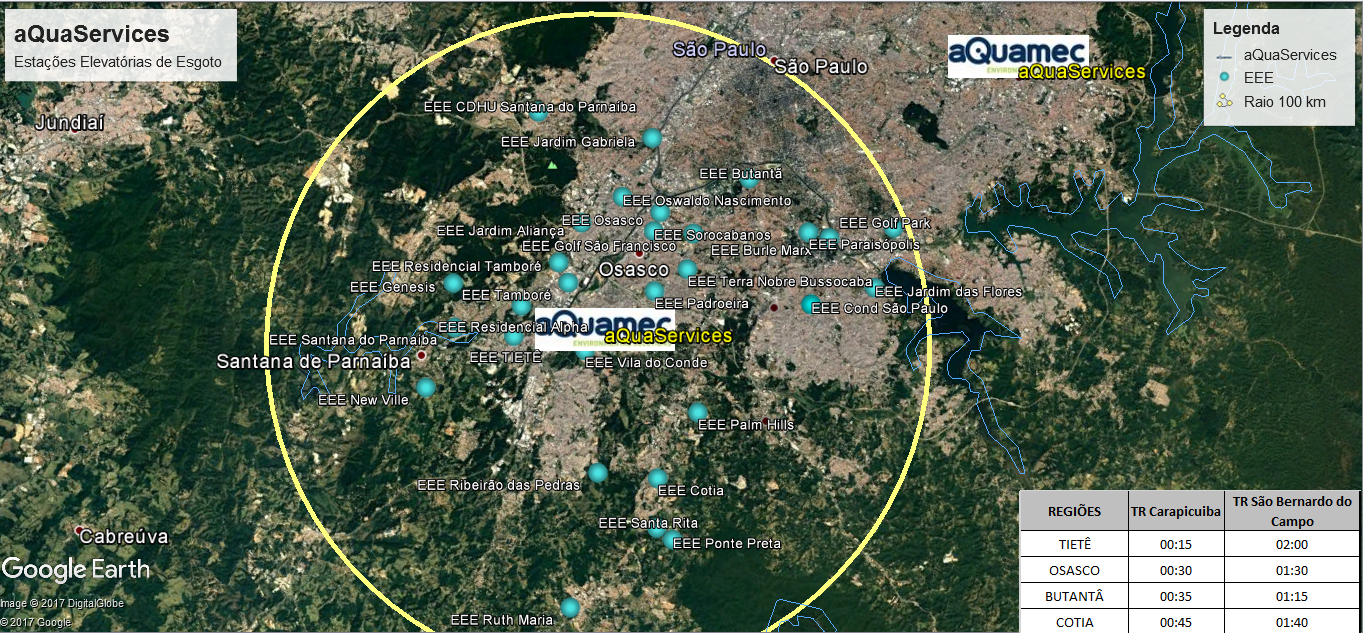 Estratégia de atendimento
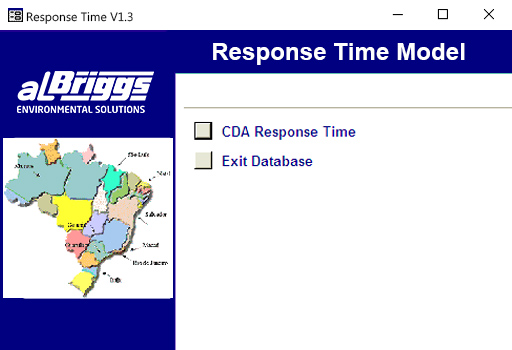 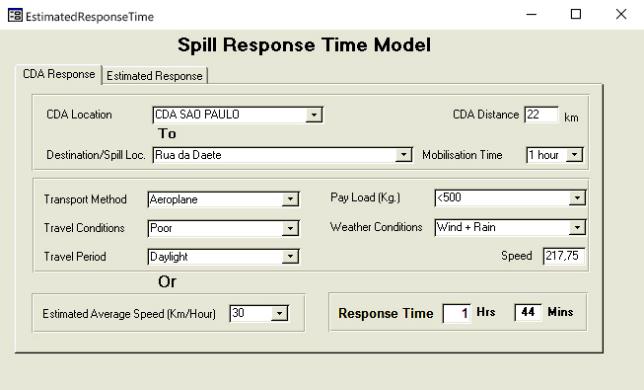 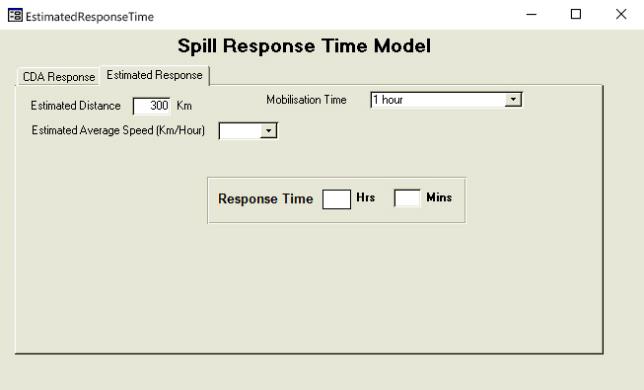 Banco de dados próprio que disponibiliza informações para estimar o tempo de resposta que iremos disponibilizar os recursos para o atendimento.  
Contém informações da distância entre cidades, tipo de transporte a ser utilizado, trafegabilidade, condições do tempo, rotas rodoviárias, etc.
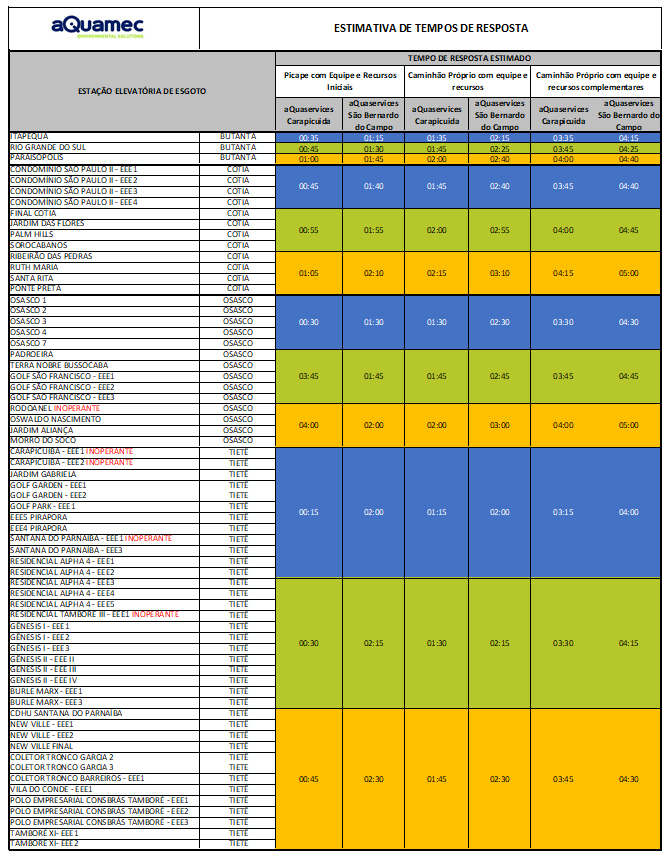 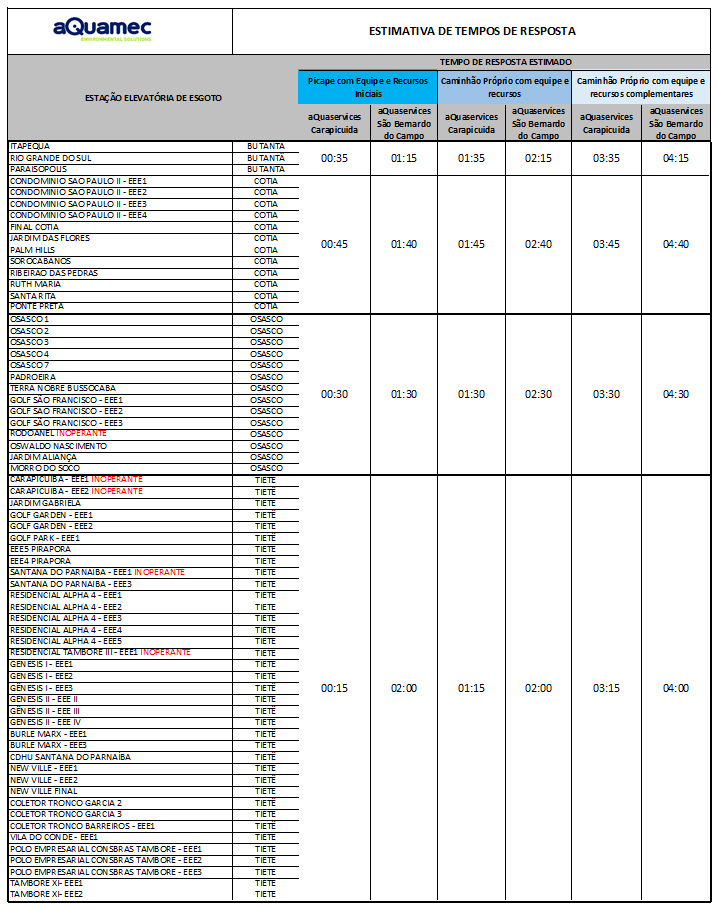 Exemplo de parâmetros para criticidade dos equipamentos
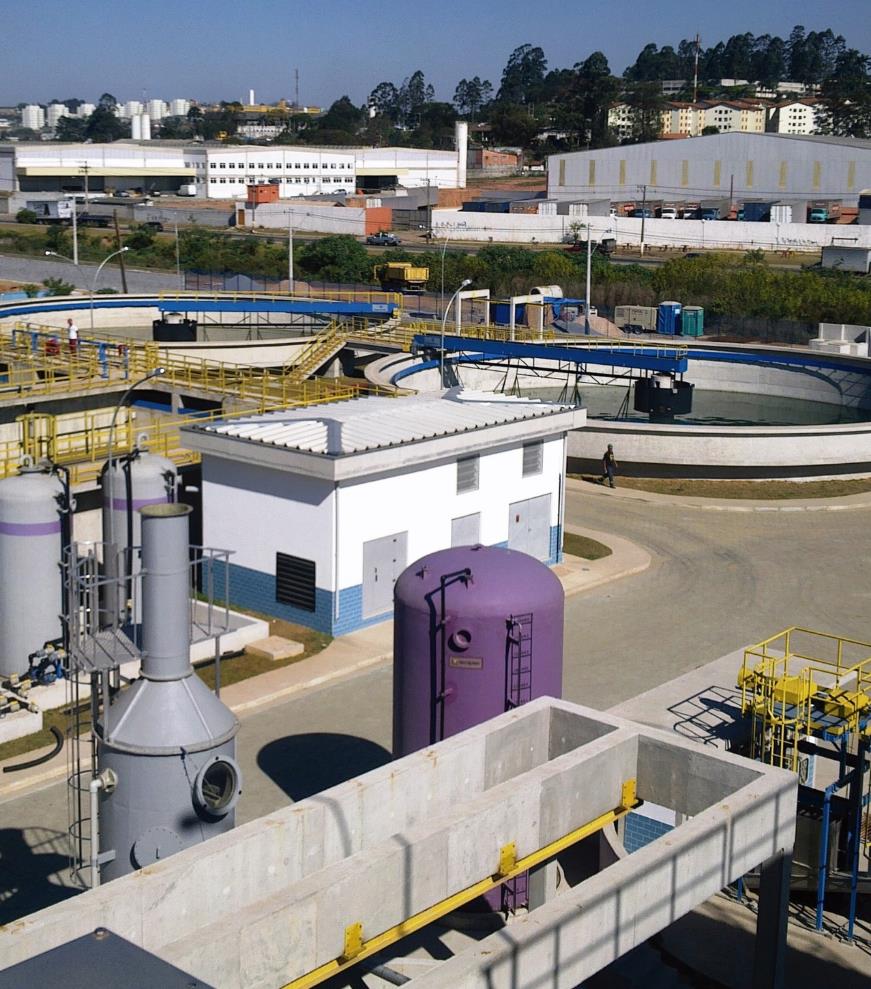 Vantagens da contratação por performance
Implantação de tecnologias de alta performance, resultando em maior padrão de qualidade no processo de tratamento 
Redução de downtime, devido à estrutura permanente de manutenção, reposição de partes e peças e treinamentos
Investimento inicial zero - pagamento é feito somente quando o equipamento está em operação
exemplos de contratos em execução
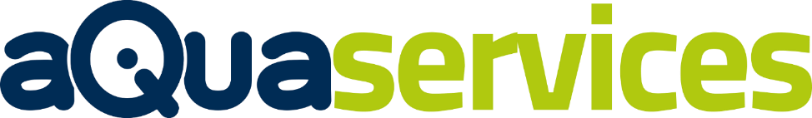 Exemplo de Aplicação - ETE ABC

Estação de Tratamento de Esgotos ABC, serve às cidades de Santo André, São Bernardo, Diadema, São Caetano, Mauá, e parte da cidade de São Paulo

Prestação de serviços a 227 válvulas da fase sólida (venda, reforma e manutenção)

Serviços prestados por pessoal treinado e qualificado
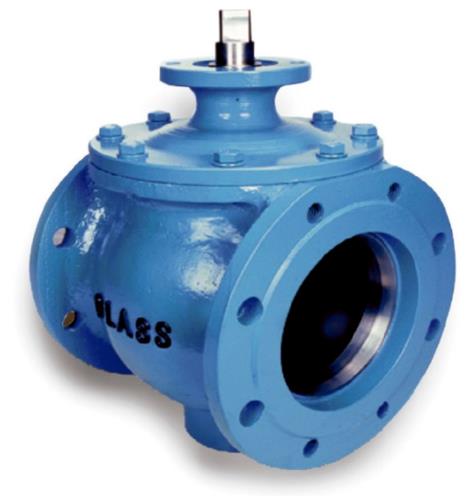 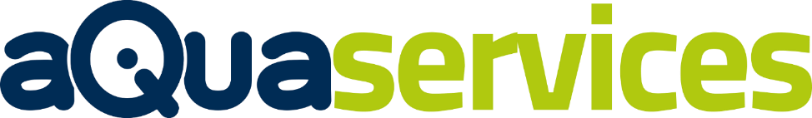 Unidades móveis para tratamento de lodos e resíduos sólidos provenientes de processo
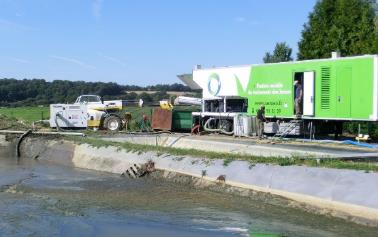 Centreo - Unidade Móvel de Separação
Realiza a separação mecânica dos sólidos presentes no lodo por meio de força centrífuga.
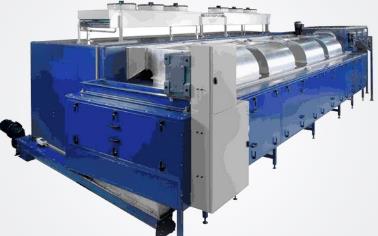 Secador Térmico de Lodo a Baixa Temperatura (40°C)
Secagem de lodo a teores de sólidos maiores que 80% com baixo consumo energético e custo operacional de 50 a 70% menor do que o tradicional sistema térmico de secagem.
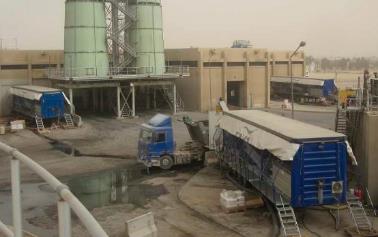 MDU - Unidade Móvel de Desidratação
Unidade móvel para desidratação de lodos biológicos, físico-químicos ou primários
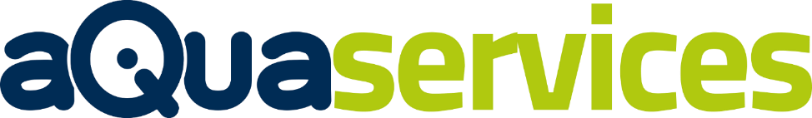 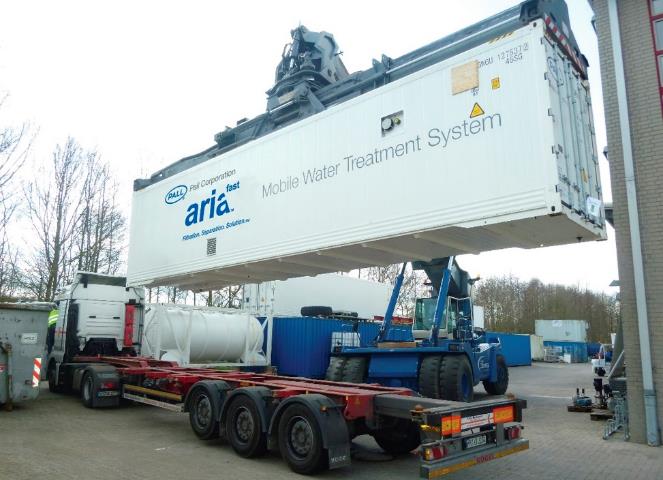 Tratamento de água de lastro e dessalinização
Sistemas conteinerizados para tratamento de água de lastro e dessalinização de águas disponibilizados em unidades fixas e móveis, de rápida configuração e fáceis de transportar e instalar.

Utilizando avançada tecnologia, atendem aos padrões microbiológicos estabelecidos internacionalmente.
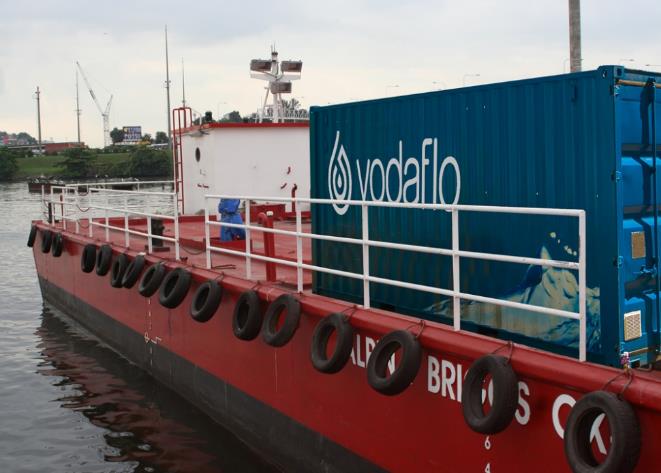 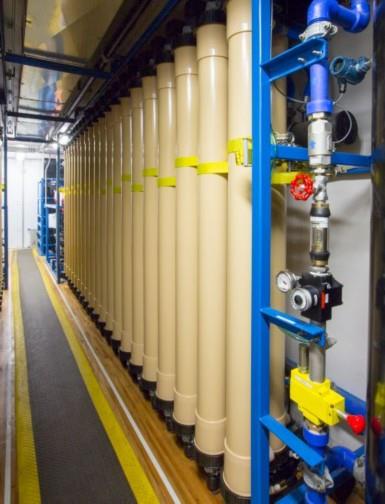 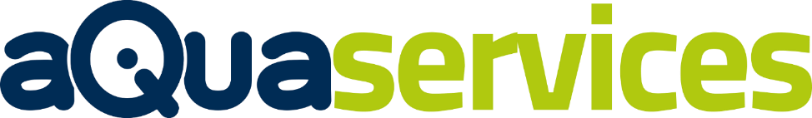 Exemplo de Aplicação - Triunfo

Projeto, gerenciamento e operação da futura planta de dessalinização
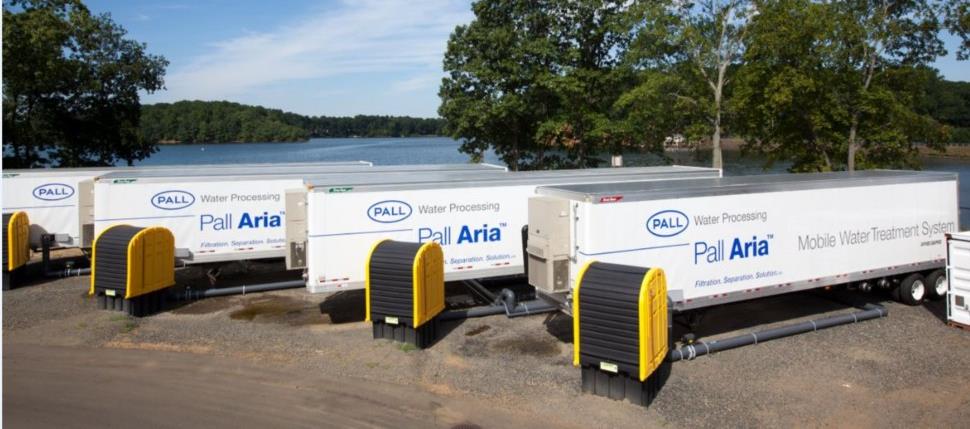 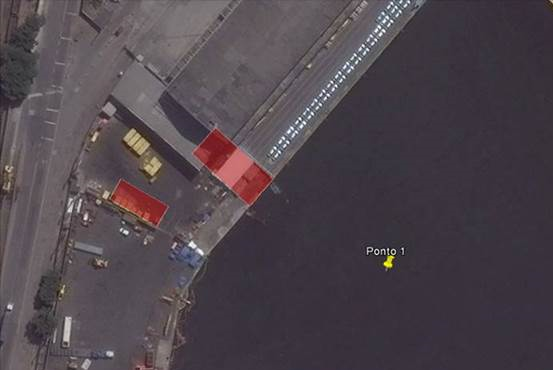 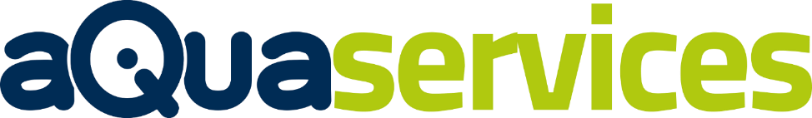 Exemplo de Aplicação - Triunfo

Projeto, gerenciamento e operação da futura planta de dessalinização
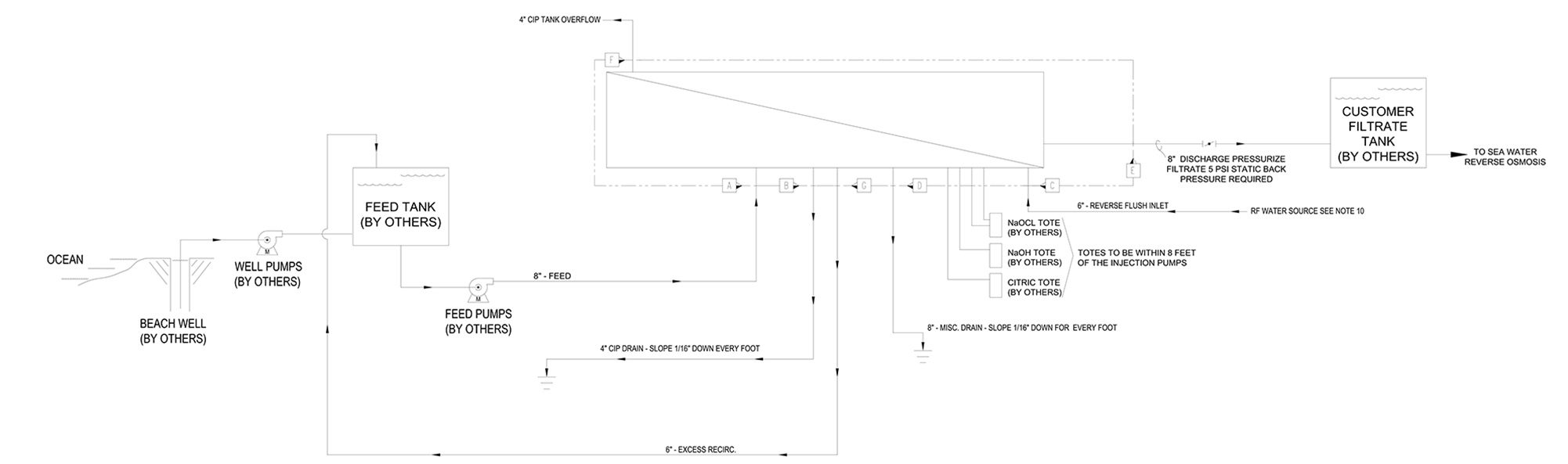 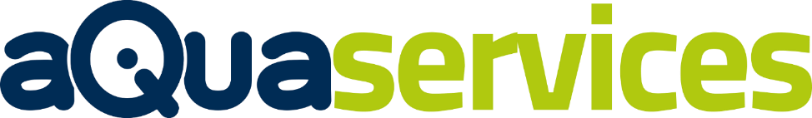 Unidade Avançada de Serviços Completos para
Descontaminação e Tratamento de Águas
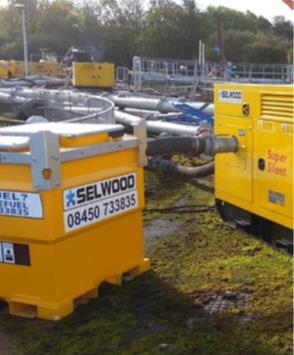 Unidades com estrutura própria para manutenção de equipamentos em ETAs e ETEs, unidades móveis para tratamento de águas e efluentes, tratamento de lodos e resíduos sólidos provenientes de processo, tratamento de água de lastro e dessalinização, além de prover resposta a derramamentos de óleo e outros produtos químicos em água ou terra:


Instaladas em locais estratégicos, operando 24/7
Equipamentos de alta tecnologia, móveis ou para instalações fixas
Equipe capacitada de acordo com padrões internacionais
Frota própria de veículos e embarcações
Estruturas próprias de manutenção e logística
Realização de treinamentos e exercícios simulados
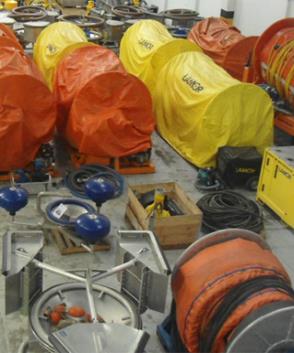 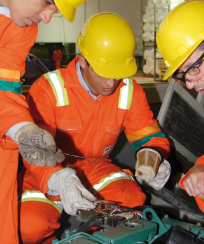 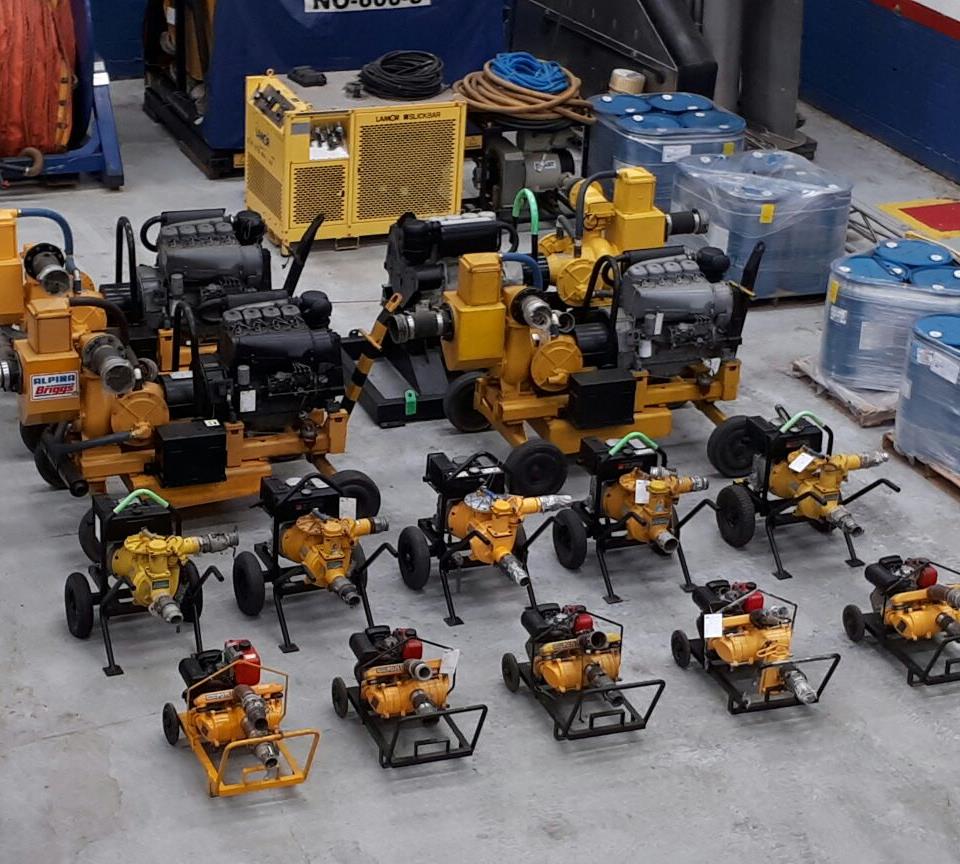 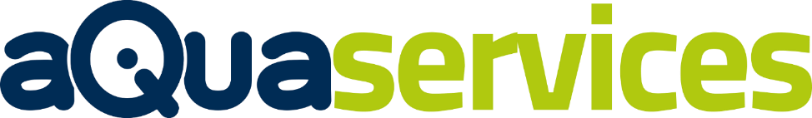 Equipamentos prontos a operar
Estrutura própria de manutenção e logística
Diversas localidades, inclusive Carapicuíba e São Bernardo
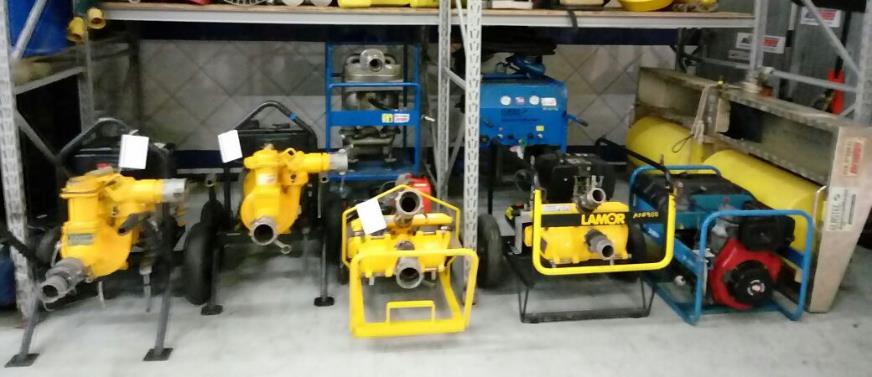 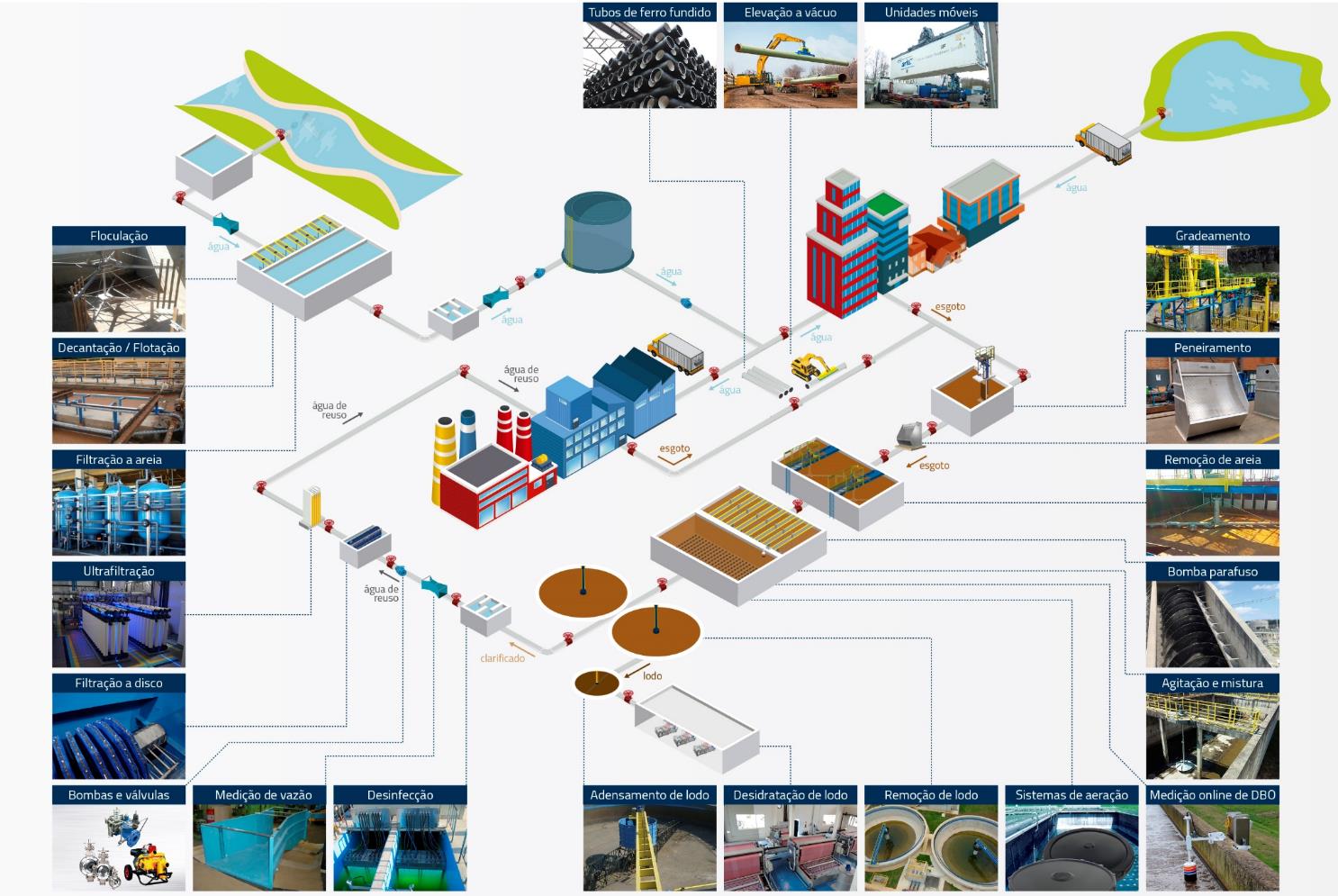 Tratamento de água e efluentes municipais e industriais / saneamento
Equipamentos e sistemas destinados a todas as fases de tratamento de águas e efluentes e reúso:
Tratamento preliminar
Sistemas de aeração
Remoção de lodo
Desidratação e secagem
Agitação e mistura
Desinfecção
Operações auxiliares
Filtração e ultrafiltração
Estações compactas
Aplicações especiais
Válvulas e bombas
Parcerias, cooperação técnica e licenciamento tecnológico
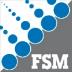 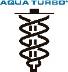 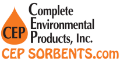 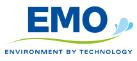 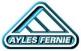 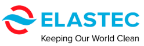 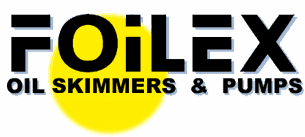 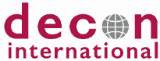 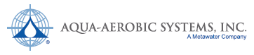 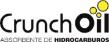 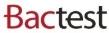 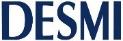 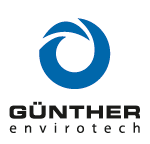 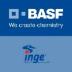 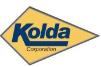 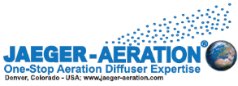 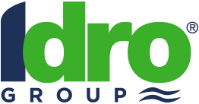 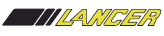 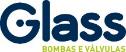 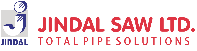 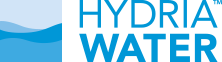 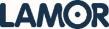 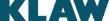 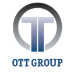 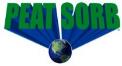 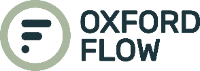 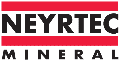 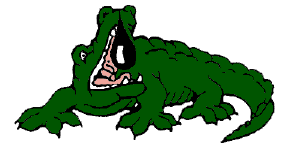 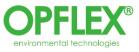 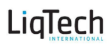 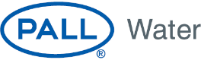 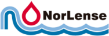 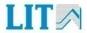 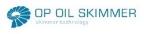 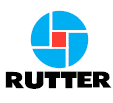 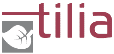 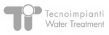 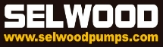 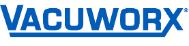 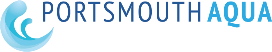 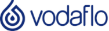 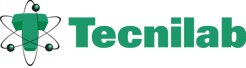 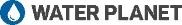 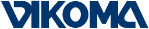 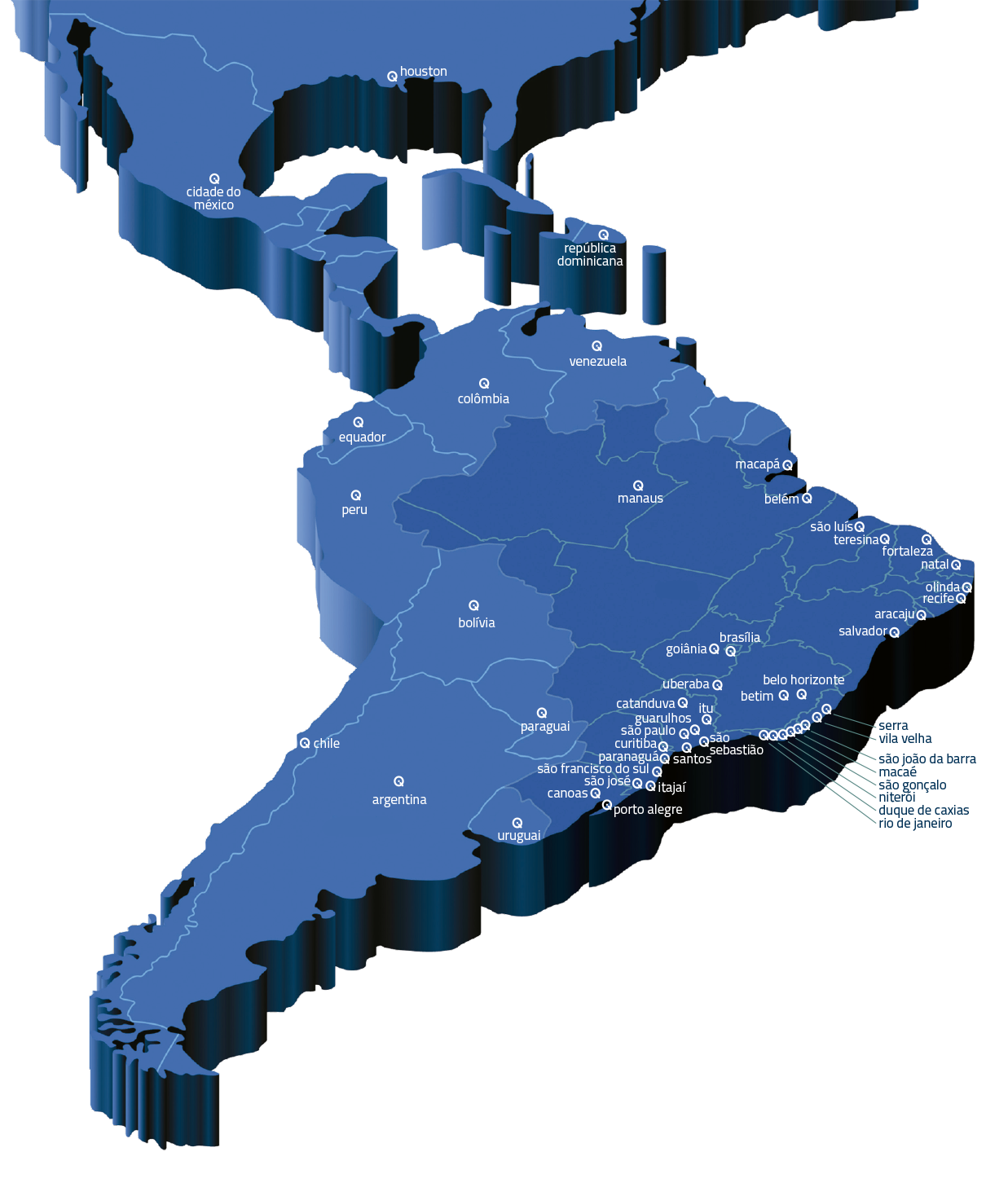 PLANTAS
Escritório Jabaquara
Escritório Faria Lima
Escritório México
Unidade fabril Itu
Mais de 70 unidades distribuídas nas Américas
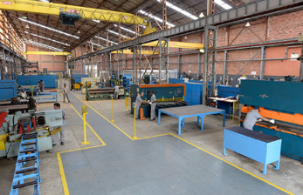 Escritório Jabaquara
Av. Jabaquara, 3060 • 3° andar
04046-500 • São Paulo
SP • Brasil
Tel: +55 11 4059-9999
Escritório Faria Lima
Av. Brig. Faria Lima, 2013 • 5A
01452-001 • São PauloSP •  Brasil
Tel: +55 11 3031-3327
Escritório Rio de Janeiro
Rua da Assembleia, 11 • 8°Andar  
20011-001 • Rio de JaneiroRJ • Brasil
Tel: +55 21 2215-3060
Unidade Fabril
Av. Tiradentes, 2620   
13309-640 • Itu • SP • Brasil
Tel: +55 11 4025-6820       +55 11 9 6634-3573
Escritório México
Dante No.32 Bis• 1°Piso   
11590 • Colonia Nueva Anzures México DF • México
Tel: +52 55 5531-1841
Atendimento a emergências ambientais 0800 772 2220
contato@albriggs.com.br
www.albriggs.com.br
contato@aquamecbrasil.com.br
www.aquamecbrasil.com.br
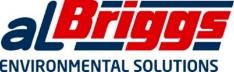 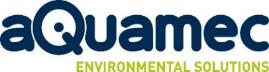